以適當科技與風險評估的角度來看風能系統
班級:車輛三甲
學號:49915062
姓名:劉騰鴻
指導老師:林聰益
前言
地球自轉公轉的力量和地表地形不同等因素，會造成風力、風向的改變。依季節或時期也會吹固定的風（季風）。風也有規模大小之分。台灣目前的能源生產，主要仰賴核能、燃煤及燃油，不僅原料受制於外國，因能源開發而造成的環境污染也始終無法克服。不過天然氣，石油、煤…等資源。總會銷耗殆盡然而能永續使用無匱乏之虞的能源則可取自大自然中的風為本次探討的主題風能
構造及其原理解說
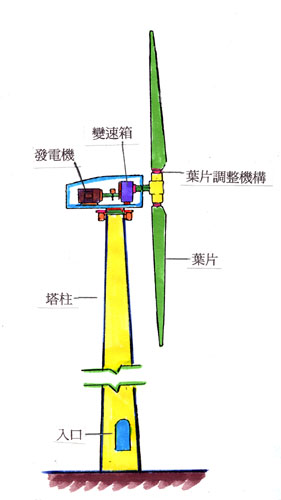 所謂「風力發電」，是利用風力帶動風車葉片旋轉，再透過增速機將旋轉的速度提升，來促使發電機發電。 
以風車發電原理來敍述風力發電機主要結構包括葉片、發電機、增速裝置、控制系統、塔架機艙...等。
風車的斜面葉片受到風的阻力，產生一股反抗的力量，力量作用而造成風車的轉動就是作用力與反作用力的原理。
構造及其原理解說
風輪的作用是將風能轉換為機械能，它由氣體流動性能良好的葉片裝在輪軸上所組成，低速轉動的風輪通過傳動系統由加速齒輪箱增速，將動力傳導給發電機。
  風向會經常改變，為了有效地利用風能，必須要有自動迎風的裝置，它根據風向感測儀測得的風向信號，由控制器控制偏移電機， 驅動小齒輪再推動塔架上的大齒輪，使整個機艙藉由此自動控制的系統，能夠一直對向迎風面。
風車之種類
如依其形狀及旋轉軸的方向區分，可歸納出二種最主要之型式：
‧水平軸式轉子
‧垂直軸式轉子
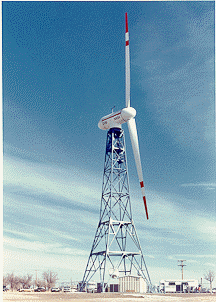 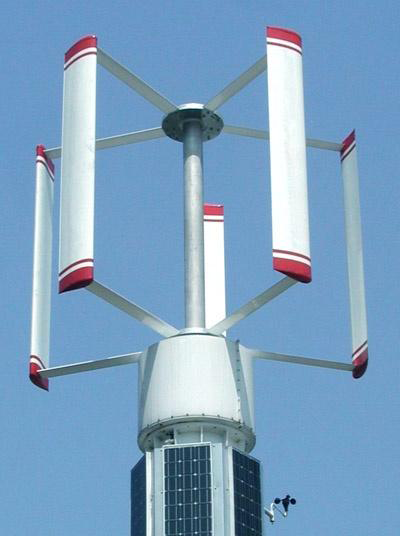 風力發電製造過程
風力發電並非一個佔地寬敞的工廠，也不需要高壓電塔、變電所來進行輸配電。以一台1000千瓦的風力發電機為例，塔筒高約60公尺，葉片直徑達50~60公尺，底座地上面積為16平方公尺，基座附有小型變電器，由地下電纜將低伏電直接連接上附近電網。現代風力機每台設計壽命為二十年，每半年維護一次，其設計為遙控自動，無人看守，可連接到工程師的手機，一有問題可利用裝有遙控系統的手提電腦馬上解決。
風力廠址與環境評估
一.規劃位置初期，必須先勘選。風力場所必須具備風速大、風向的穩定，還要克服各項環境的問題。
二.風力發電設置地點須風性良好且不受遮擋；並考慮地理環境適宜及交通便利，以減少投資成本並增加出力。
三.一般常設於田埂、河堤防風林、山脊等，海邊因不受阻檔亦為極佳之設置場所。
四.廠址週遭環境如建物、周遭各方位障礙物形狀、高度及距離等。
五.土地取得困難度及其利用現況，如法規與航高限制、雷達或無線電波及國防安全考量。
六.至少距離民房300公尺，使噪音降至45dB以下，以及避免陰影閃爍之干擾等問題。
七.生態保育影響，如生態保育區、候鳥棲息地與遷徒路  徑，以及其他路域動物生態調查與評估。
風能之未來展望

傳統燃料終將逐漸耗竭，其價格勢必日益上漲因此，風能業已喚起人們再檢視 其能否成
為未來主要可靠能源之一。目前，從風力抽取可用動力已經証實可行許多國 家正積極地
試驗風能轉換系統，惟風力機械仍無法大量推展使用，因為風力機械之每 度發電成本遠
較其它發電成本昂貴，加以風力之多變性無法單靠風能轉換系統供應所需動力，其必須與
某種能源儲存系統聯用。因此 今後風能利用之研究與發展之主要課 題在於（1 ）降低發
電成本，（2）發展可靠之能源儲存系統。
  

台灣受季風及變性氣團的影響，十月至翌年五月吹東北風，
強而穩定；夏季則受 海洋性氣 團影響，盛吹西南風。根據統
計資料，指出台灣本島沿海一帶山區及離島，風力潛能頗高，
值得吾人研究與開發。一般風力機之起動風速約為3m／s，而本 
省年平均風速可達4～5m／s已屬相當可用，若達6～7m／S之年
平均虱速，則更具有開 發利用之價值。未來本省風力機
可應用於下列各方面：
偏遠地區之電力供應；
一般住家供電；
農業抽水灌溉；
水產養殖魚池之泵抽排水及灌注氧氣等工作。
結論
現在這個大家都在節能減碳的時代應該多多
開發風能技術方面應該也要再多多提升這樣
不只落實了節能減碳,不在是靠核能發電或
火力發電，來造成大自然的汙染及破壞也可
將發電機設計得更漂亮這樣不只節能減碳也
堅固的美觀還可以當成觀光景點